Current Uses of CAR T-cell Therapies in the US
2019 Cellular Therapy Summary Slides
1
[Speaker Notes: INTRODUCTION: The CIBMTR has launched the cellular therapy (CT) registry in 2016 with the objective of capturing demographic, patterns of use and outcomes of recipients of cellular therapies. Similar to the hematopoietic cell transplant (HCT) outcomes database, the CT registry captures long term outcomes of recipients of these therapies and it can be used to meet regulatory requirements for 15 years of follow up, applicable to recipients of genetic modified cellular therapies. Since its inception, the field of cellular therapies rapidly expanded and there are currently two chimeric antigen receptor (CAR) T-cells commercially approved for treatment of hematologic malignancies. 

The Cellular Immunotherapy Data Resource (CIDR) was awarded to the CIBMTR in 2018 to assist in the development and maintenance of a cellular therapy outcomes database focused on the treatment of cancer. The CIDR is a National Cancer Institute Moonshot initiative developed to serve the biomedical community to advance the field of cellular immunotherapy through research by capturing high quality data that can be efficiently shared with investigators. 
 
The CT infrastructure is being used to capture real-world data of recipients of CAR T-cells and this report provides an early look of the implementation of these therapies in the US. Data collection for CAR T-cells is voluntary and the capture of the overall activity of these therapies in the US by the CIBMTR is estimated to be in the range of 45% to 58% of commercial products. This estimate is based on reconciling the number of products delivered to centers and the subsequent reporting to the CIBMTR, using product identifiers. 

The first edition of these Summary Slides outlines accrual numbers, indications, demographic information voluntarily reported by US centers on recipients of CAR T cells from 2016 to 2019. The majority of cases being reported are from centers utilizing commercially available CAR T cells for treatment of approved indications. Data capture for 2019 is ongoing and total numbers presented here are not final. 

  
Pasquini MC, Hu ZH. Current uses of CAR T cell Therapies in the US: CIDR summary slides, 2019.  Available at: http://www.cibmtr.org]
Timeline and Milestones of CT Registry
EMA Workshop on 
Regulatory Reporting on CAR T cells
2,000 CAR T- cell Infusions reported
Forms Harmonization with EBMT
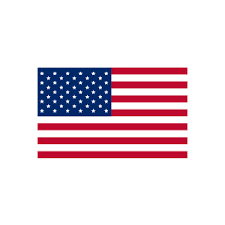 NCI funded CT Registry Pilot
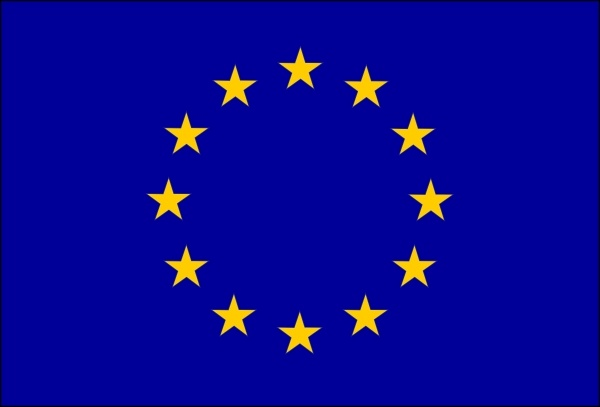 Approval of Kymriah
Approval of Yescarta
Approval of Kymriah
   & Yescarta
Establish the CT Task Force
2019
2015
2016
2017
2018
2020
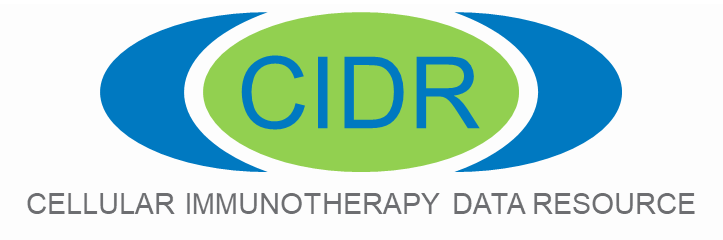 First CT Registry  Annual Forum
Launch of the Cellular Therapy Registry
CIBMTR LTFU for Axicabtagene ciloleucel
CIBMTR LTFU for Tisagenleclecel
Japanese Platform to
 capture CT Data
2
[Speaker Notes: Slide 2: This slide outlines the timeline and milestone for the CT registry development. This program started in 2015 with the development of a CT Task Force to assess the CT landscape and to start the development of common data elements pertinent to this field. The first iterations of CT forms were presented in a forum format to the public, when several stakeholders were present to provide input on this new program. Through initial funding by the NCI, the CT registry was launched in the Summer of 2016 as a pilot project to assess the performance of its forms and the alignment with the existing HCT reporting already in place at treatment centers. The input from the community was invaluable for the implementation of this resource, which continued to capture data since 2016 uninterrupted. 
The process of development of a CT registry was not only limited to the US as parallel activities were started outside the US. The CIBMTR worked closely with the European group for Blood and Marrow Transplantation (EBMT) and the Japan Data Center for Hematopoietic Cell Transplantation (JDCHCT) to harmonize the language capture in the forms or collaborate in the development of data systems to maximize the standardization of data collection. Recognizing the rapid expansion of CAR T cells utilization and that these products would be available globally, efforts to harmonize these outcomes databases were deemed high priority by these groups in order to develop collaborative research in the future. The CIBMTR and EBMT worked closely with the European Medicines Agency (EMA) to define data standards of recipients of CAR T cells (https://www.ema.europa.eu/en/documents/report/report-car-t-cell-therapy-registries-workshop_en.pdf). 
After the commercial approval of Tisagenlecleucel and Axicabtagene Ciloleucel, the CIBMTR worked with Novartis and Kite Pharma to develop a plan to use the CT registry as the infrastructure for the long term follow up of recipients of these therapies. Two post approval safety studies (PASS) were developed with the goal of accruing 2500 recipients of Tisagenlecleucel and 1500 recipients of Axicabtagene Ciloleucel, following them for 15 years. 

In January 2020 over 2000 CAR T cell recipients were reported to the CIBMTR.]
Annual Number of Recipients of CAR T cells: 2016-2019 (2,058 patients and 2,217 infusions)
Cumulative
Data Incomplete for 2019
3
[Speaker Notes: Slide 3:  Number of patients treated with CAR T cells reported to the CIBMTR from 2016 to 2019. There were a total of 2,058 patients and a proportion of patients received more than one CAR T cell infusion with a total of 2,217 infusions reported by 2019. The blue boxes represent the patient accrual by year and the organ line is the cumulative accrual.]
CAR T Cell Indications: 2016-2019 (N=2,058)
Centers: 123
Median age: 57 y (<1-91)y
Prior HCT: 37%
4
[Speaker Notes: Slide 4: Most common indications for CAR T cells are Non Hodgkin Lymphoma and Acute Lymphoblastic Leukemia, aligning with commercial approval. In fact  79% of cases reported are for commercial CAR T cells. Multiple myeloma is a new indication for CAR T cells and few cases were reported. The data was reported by 123 US centers, the median age of CAR T cell recipients is 57 years with a wide age range and 37% received a prior autologous or allogeneic HCT.]
Distribution of CAR T-cell Recipients by Ageand Commercial Product (N=2,053)
30%
31%
23%
5
[Speaker Notes: Slide 5: Among recipients of commercial CAR T cells, 31% are 65 years or older. The proportion of patients 65 years and older who received non commercial CAR T cells is 23%, likely due to a higher proportion of clinical trial participants in this group. The CAR T cells represented in the non commercial group include recipients of CAR T-cells under investigator initiated studies of approved or otherwise products, or patients who receive CAR T-cells as part of expanded access protocols voluntarily reported by participating centers. Further identification of these studies is done through clinicaltrials.gov identifier number collected in the CT forms.]
Race and Ethnicity Distribution of CAR T-cell Recipients in the US (N=2,058)
6
[Speaker Notes: Slide 6: Race and ethnicity of CAR T-cell recipients from 2016 to 2019 distribution demonstrate that 81% of patients are Caucasians or 78% are non-Hispanic or non-latinos. Minority groups are currently under represented among recipients of these therapies according to data reported to the CIBMTR. There is small proportion of foreign patients who received the therapy in the US but did not report race or ethnicity.]
CAR T Cell Indications Annually: 2016-2019
Data Incomplete for 2019
7
[Speaker Notes: Slide 7: CAR T-cell indications by year demonstrates an increase in the overall utilization of this therapy with a more distinctive increase among patients with non Hodgkin lymphoma with over 750 patients treated for this indication being reported in 2019.]
Prior HCT to CAR T-cell by Indication:2017-2019
8
[Speaker Notes: Slide 8: The most common indications for CAR T-cells presently are also diseases commonly treated with HCT. This slide outlines the proportion of patients who received an HCT prior to CAR T-cells. Slide 4 reported that 37% of CAR T-cell recipients were treated with an HCT, this proportion differs by disease indication and by year. The proportion of patients who did not receive an HCT is steadily increasing with 70% and 71% of patients with NHL and ALL without a prior HCT in 2019, respectively. This trend demonstrate an increase overall utilization of CAR T-cells but also the impact on practices of care with the introduction of CAR T-cells as standard of care. Physicians may elect to proceed with a CAR T-cells to improve disease control before considering an HCT in patients with refractory diseases.]